Spoznali smo pravila za pisanje stvarnih lastnih imen.
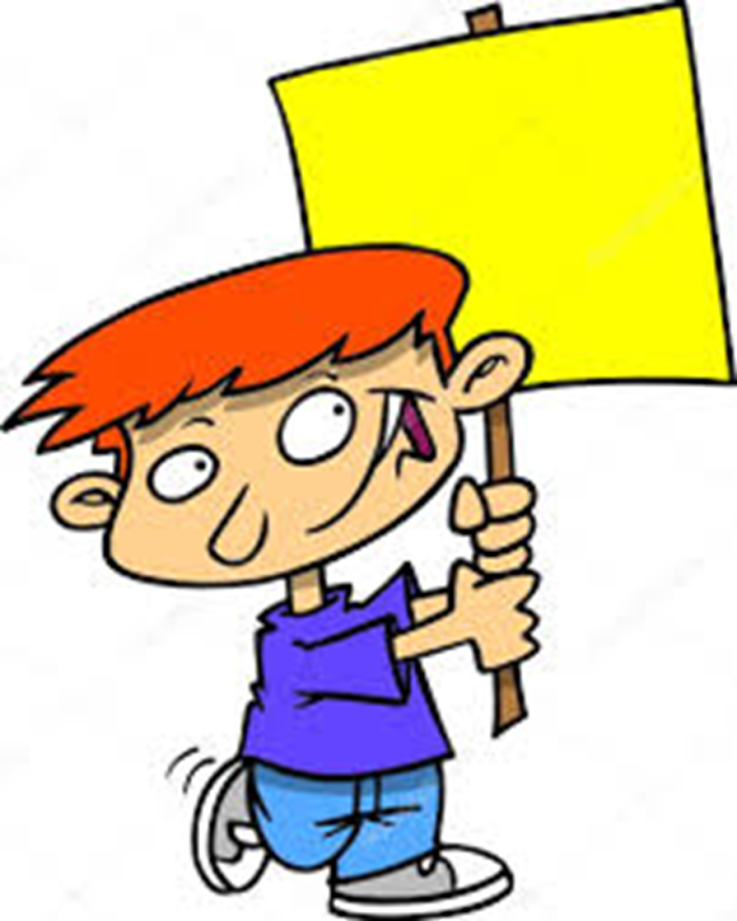 Danes bomo 
naredili 
nekaj vaj …
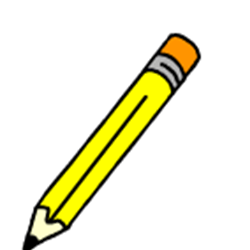 Reši naloge. 
V zvezek lahko zapisuješ samo rešitve.
Naslove knjig zapiši s pisanimi črkami.

KEKEC NAD SAMOTNIM BREZNOM, JANKO IN METKA, ZLATA LADJA, PRIGODE KOZE KUNIGUNDE, 
ŽIVALSKE NOVICE, GENIJI V KRATKIH HLAČAH,
SOVICA OKA, DNEVNIK NABRITEGA MULCA.
SpodnjE  slikE so ustvarili  slovenski likovni
      umetniki. Avtorje in naslove likovnih del napiši 
      s pisanimi črkami.
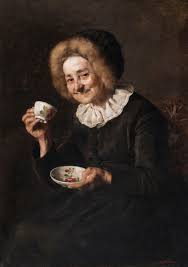 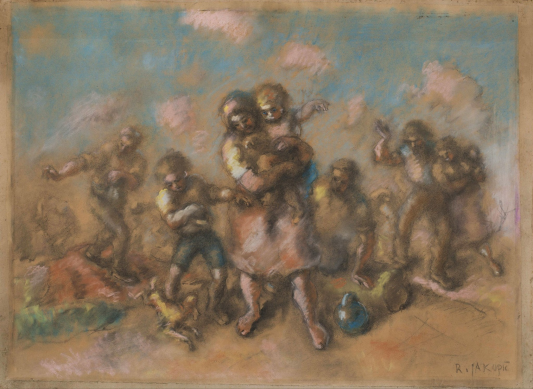 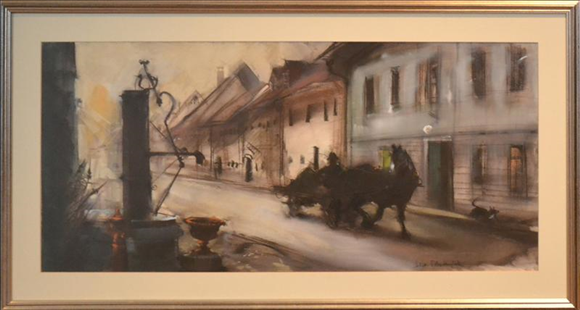 RIHARD JAKOPIČ 
DRUŽINA
DORA PLESTENJAK 
ŠKOFJA LOKA
IVANA KOBILICA 
KOFETARICA
https://www.google.com/search?q=Kofetarica&sa=X&stick=H4sIAAAAAAAAAONgFuLUz9U3MMoxKKtQ4tVP
https://www.google.com/search?q=rihard+jakopi%C4%8D+dru%C5%BEina&bih=763&biw=1600&hl=sl&tbm
https://www.google.com/search?q=dora+plestenjak+slike&tbm=isch&ved=2ahUKEwiqtpHsuLPpAhXyMewKHZ5_C24Q2-cCeg
3. Povedi prepiši s pisanimi črkami.
Dedek Tomaž vsako jutro bere PRIMORSKE NOVICE. Zvečer pa novice spremlja v televizijski oddaji ODMEVI.

V filmu sreča na vrvici se je matic zaljubil v mileno. 

ŠESTOŠOLCI SO OBISKALI NARODNI MUZEJ V LJUBLJANI.
Rešitve dobiš prihodnjič.
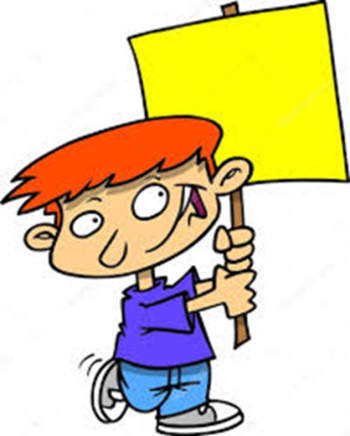